North Harrison4th Overall
2012 Science Olympiad
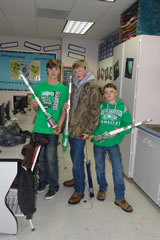 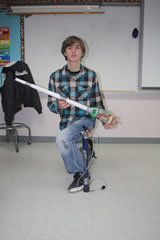 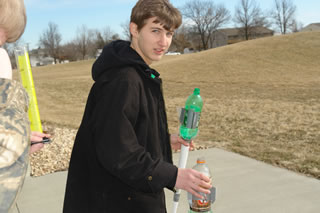 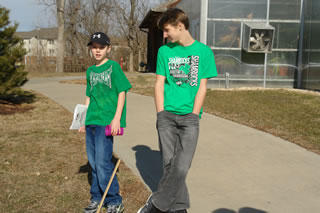 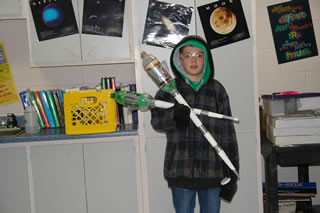 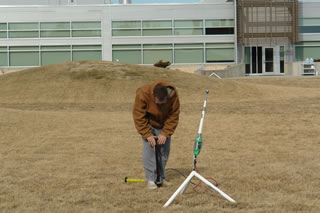 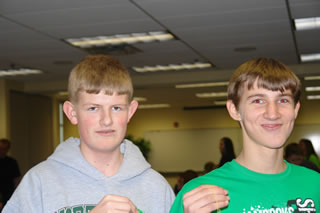 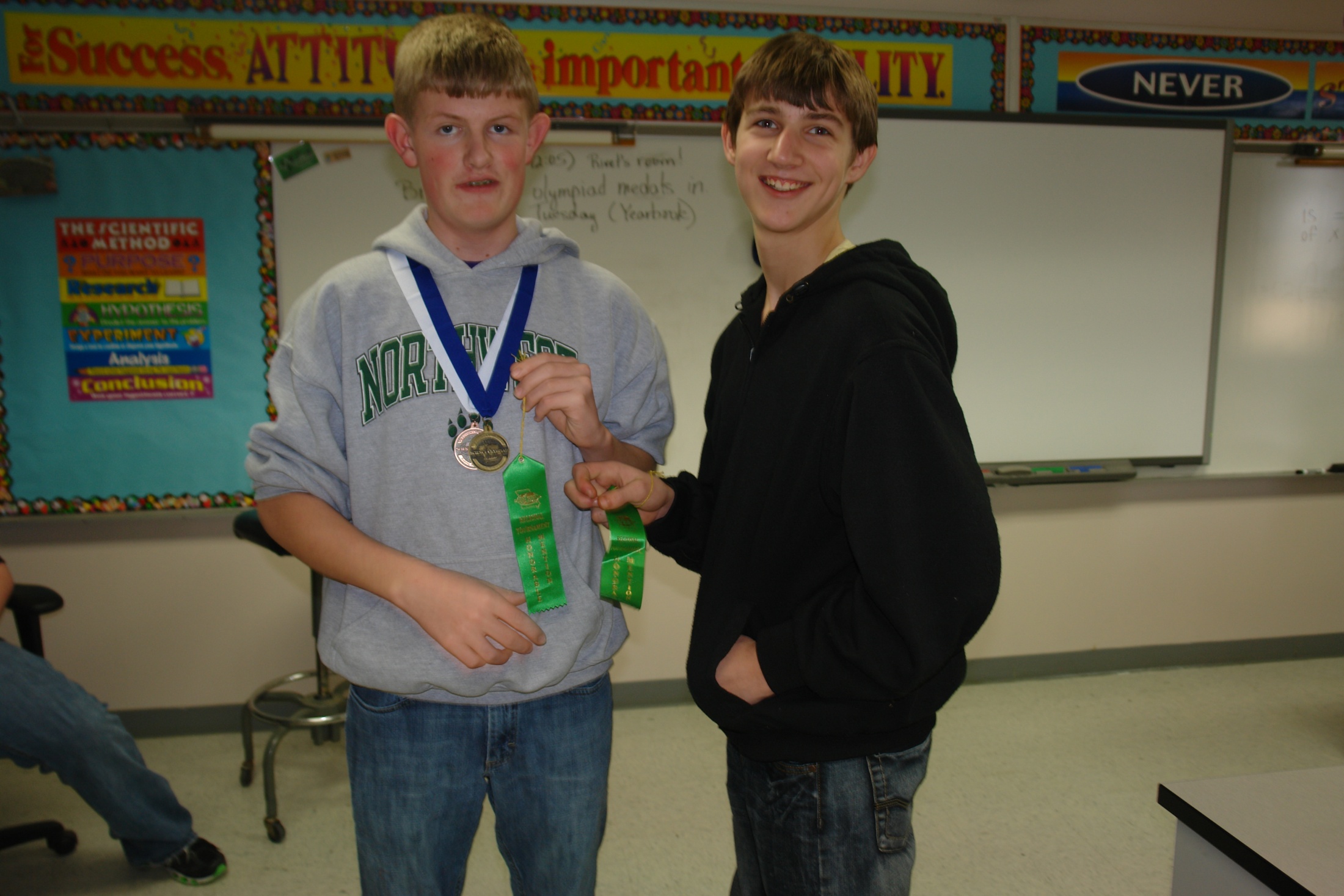 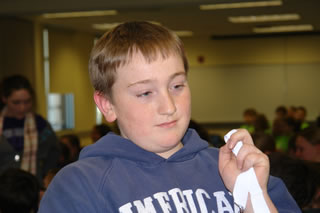 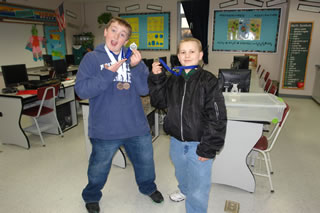 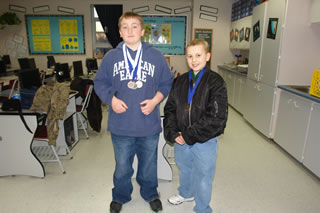 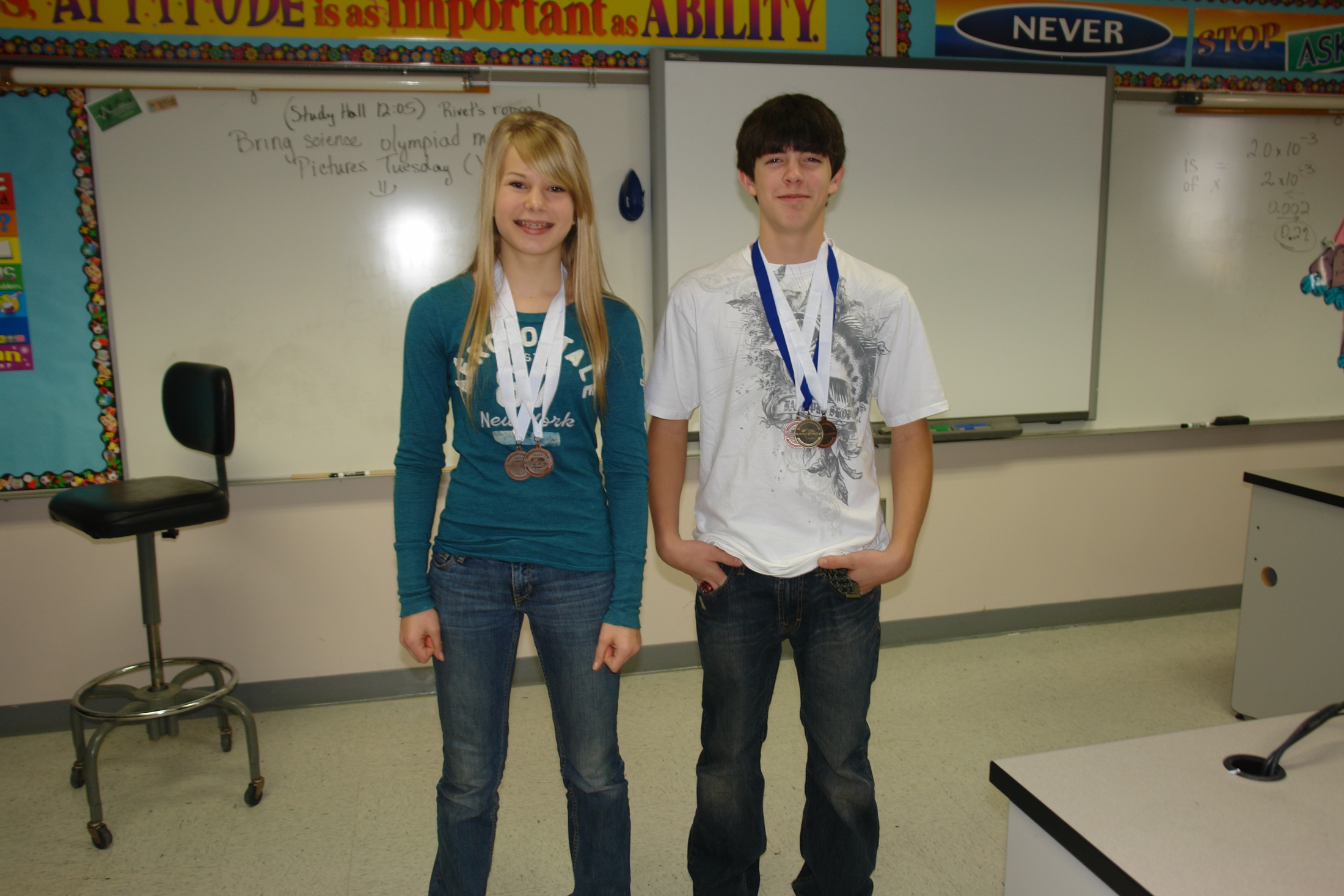 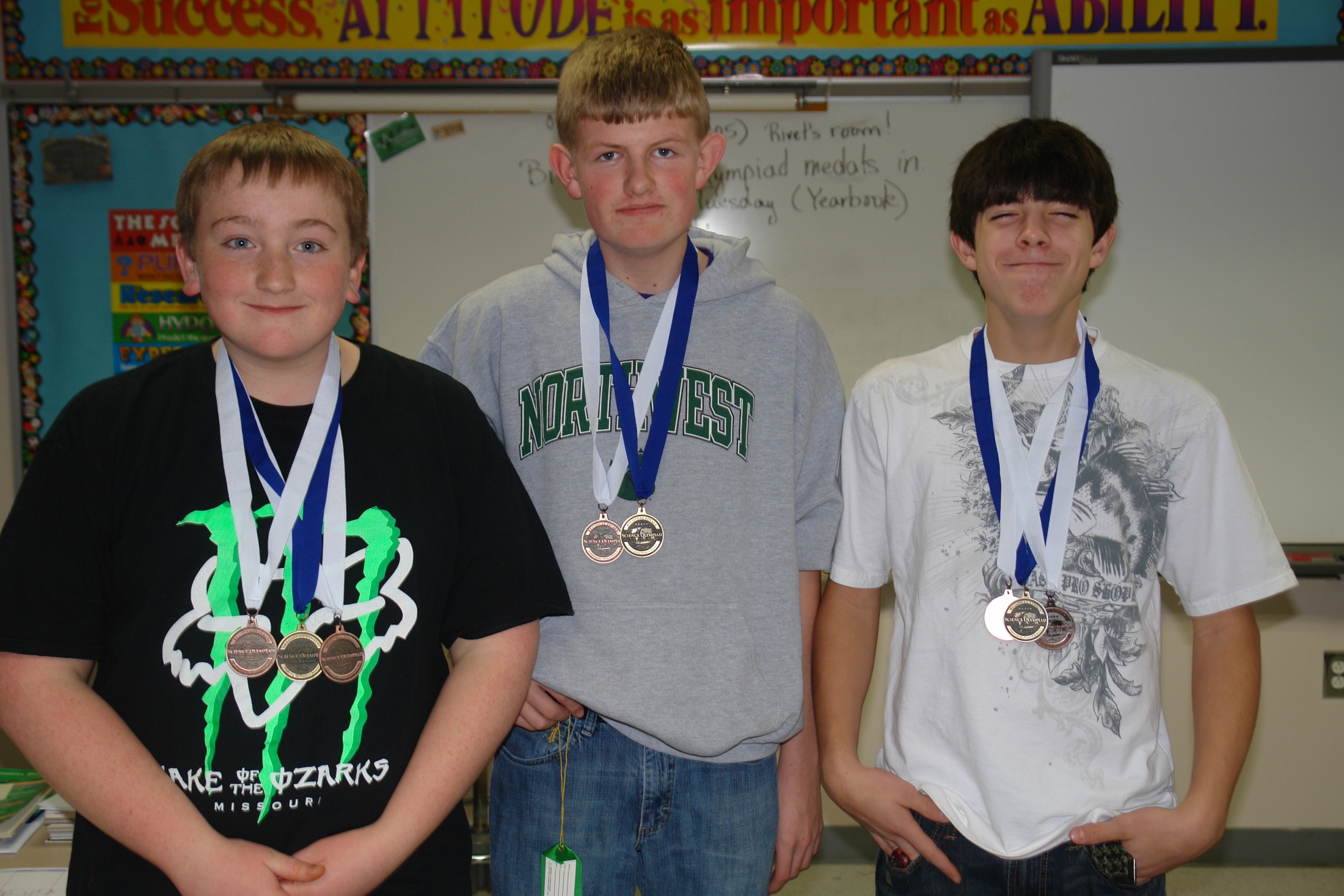 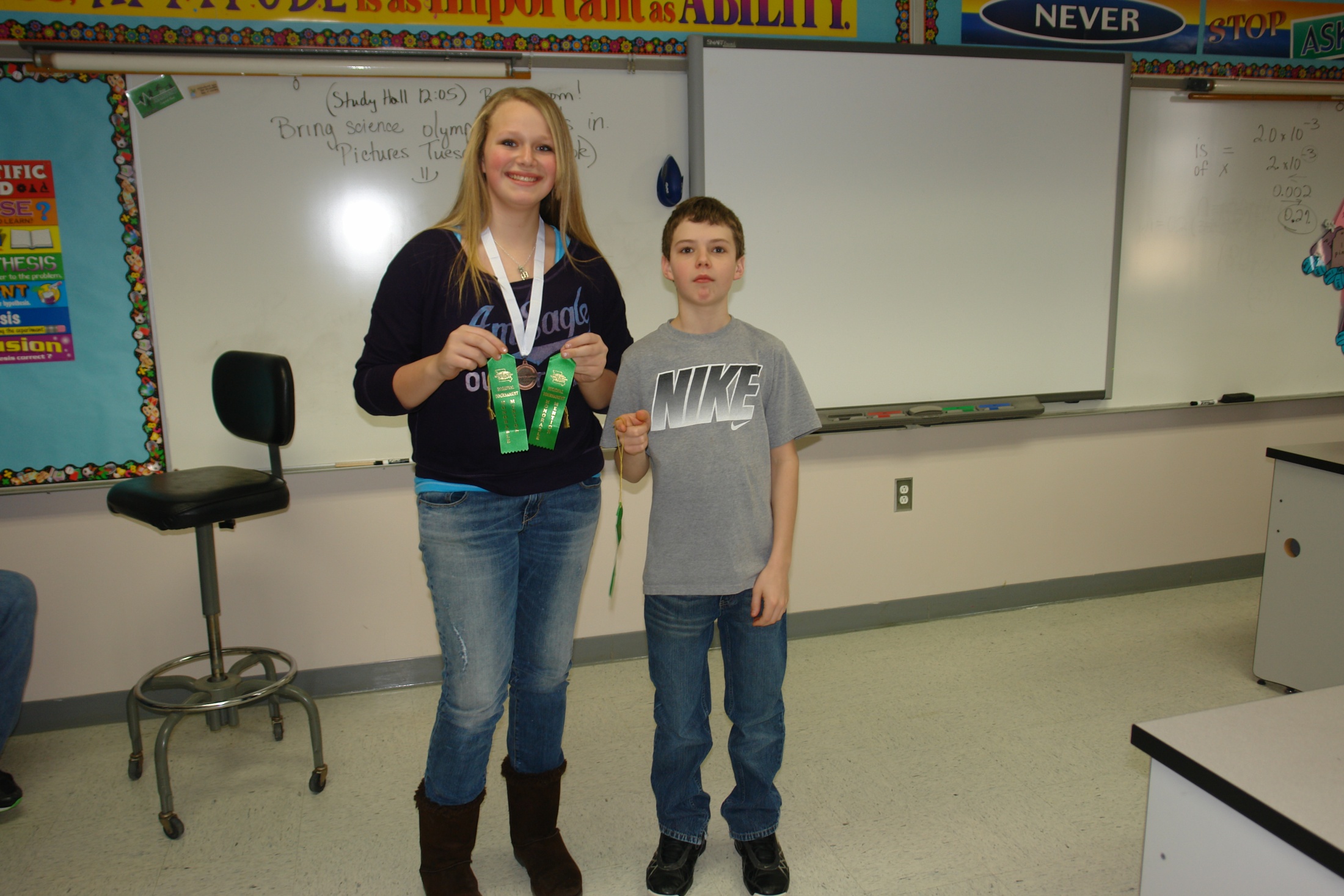 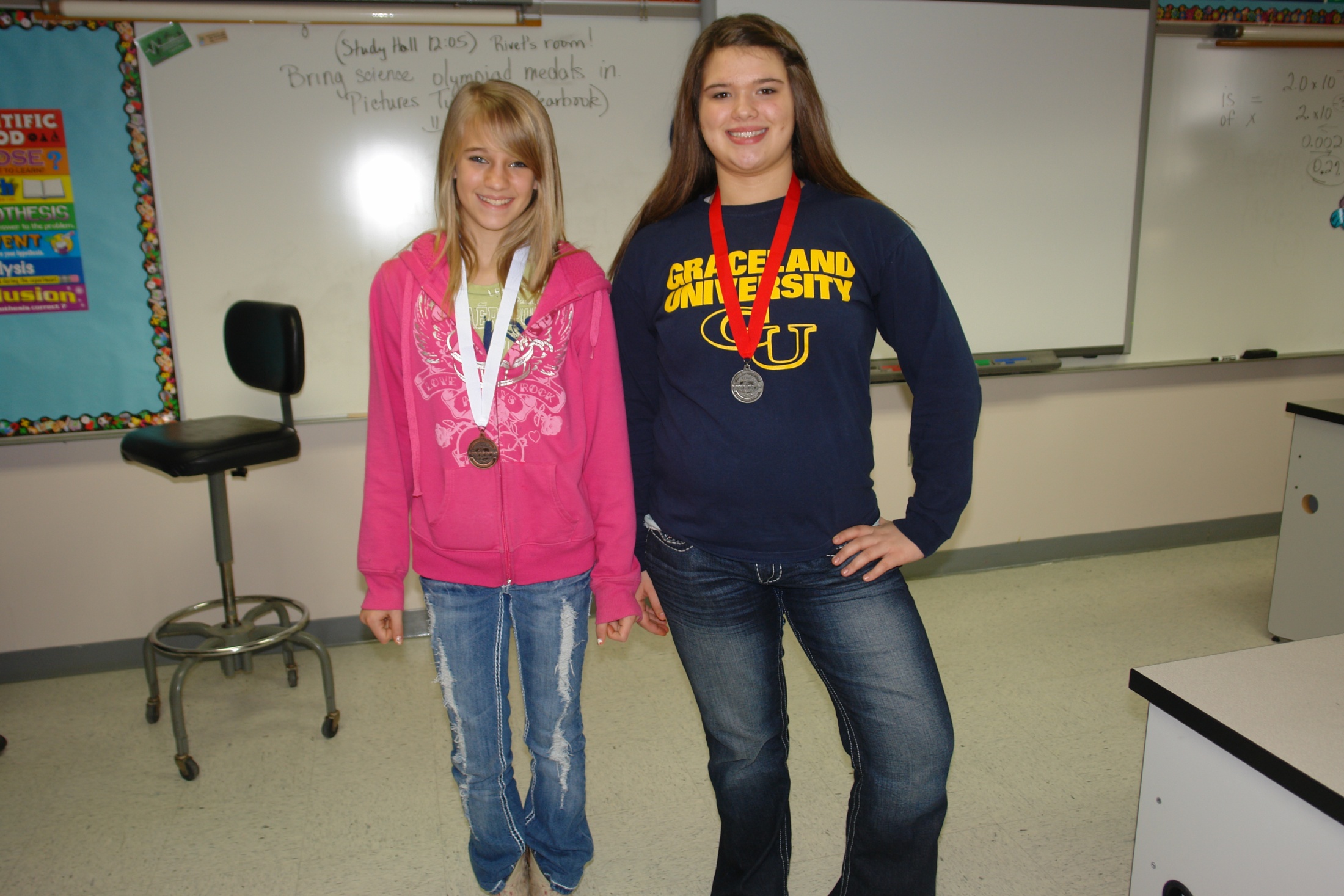 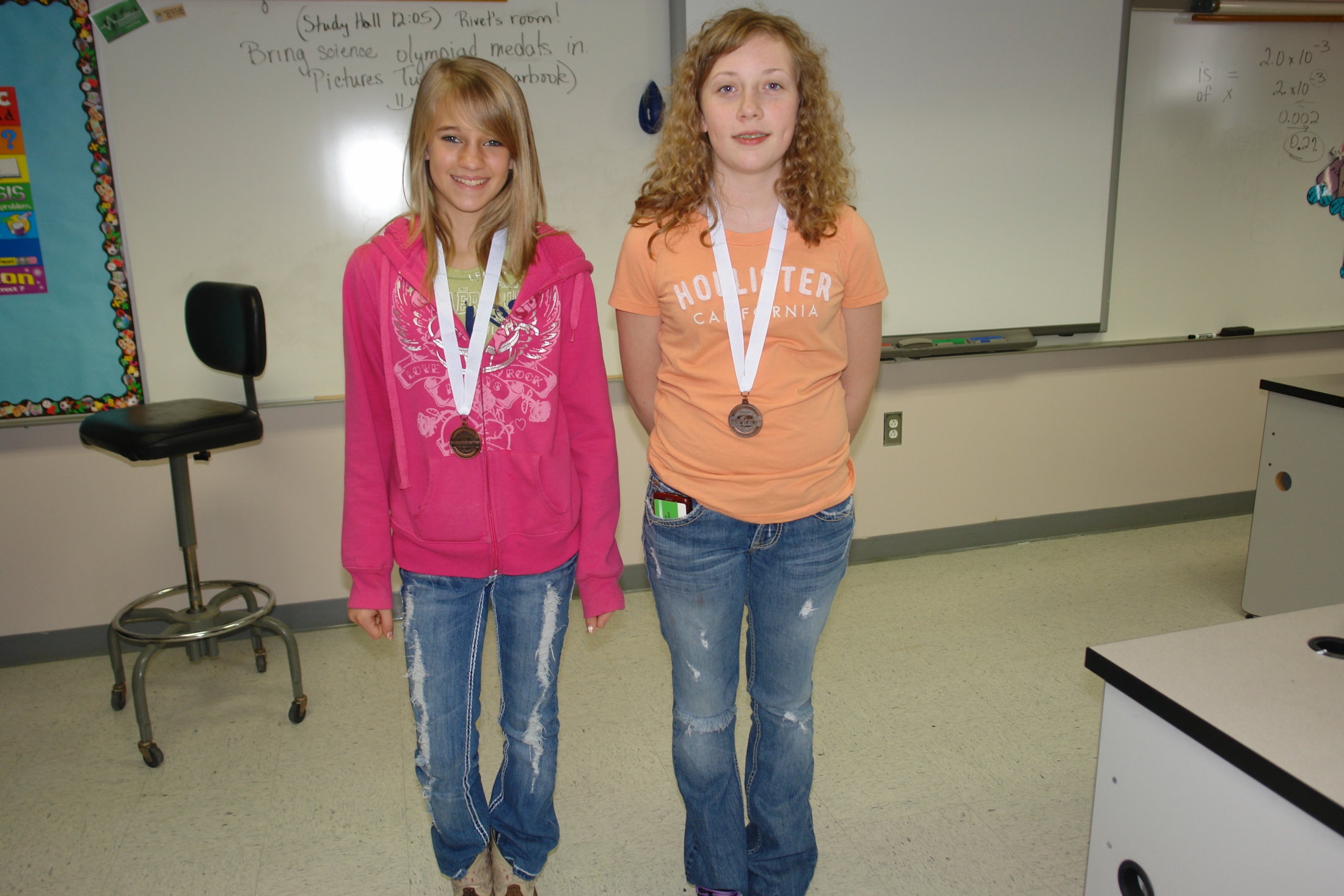 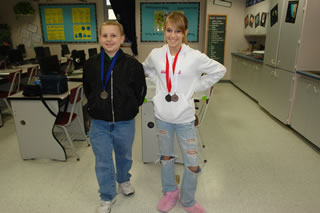 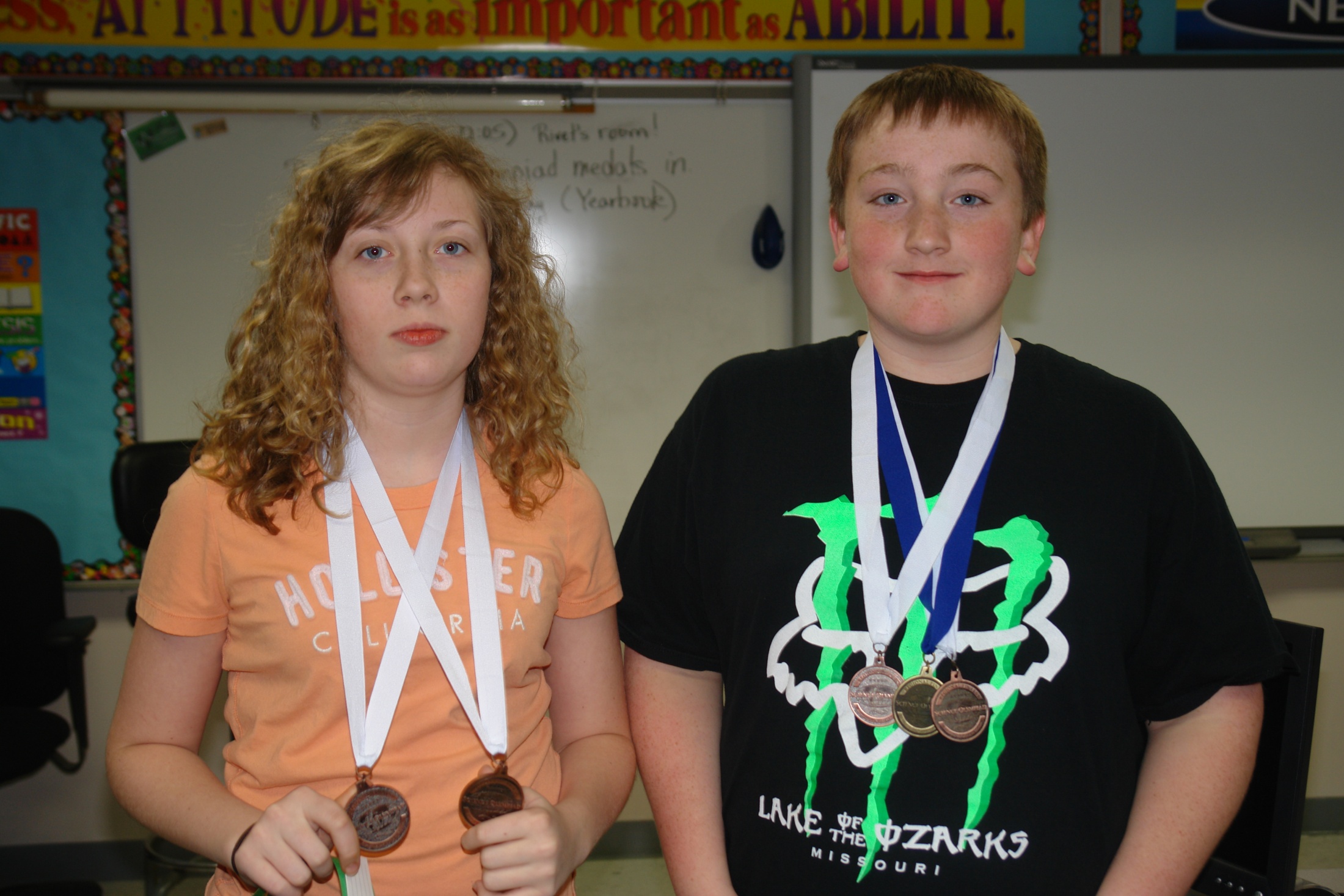 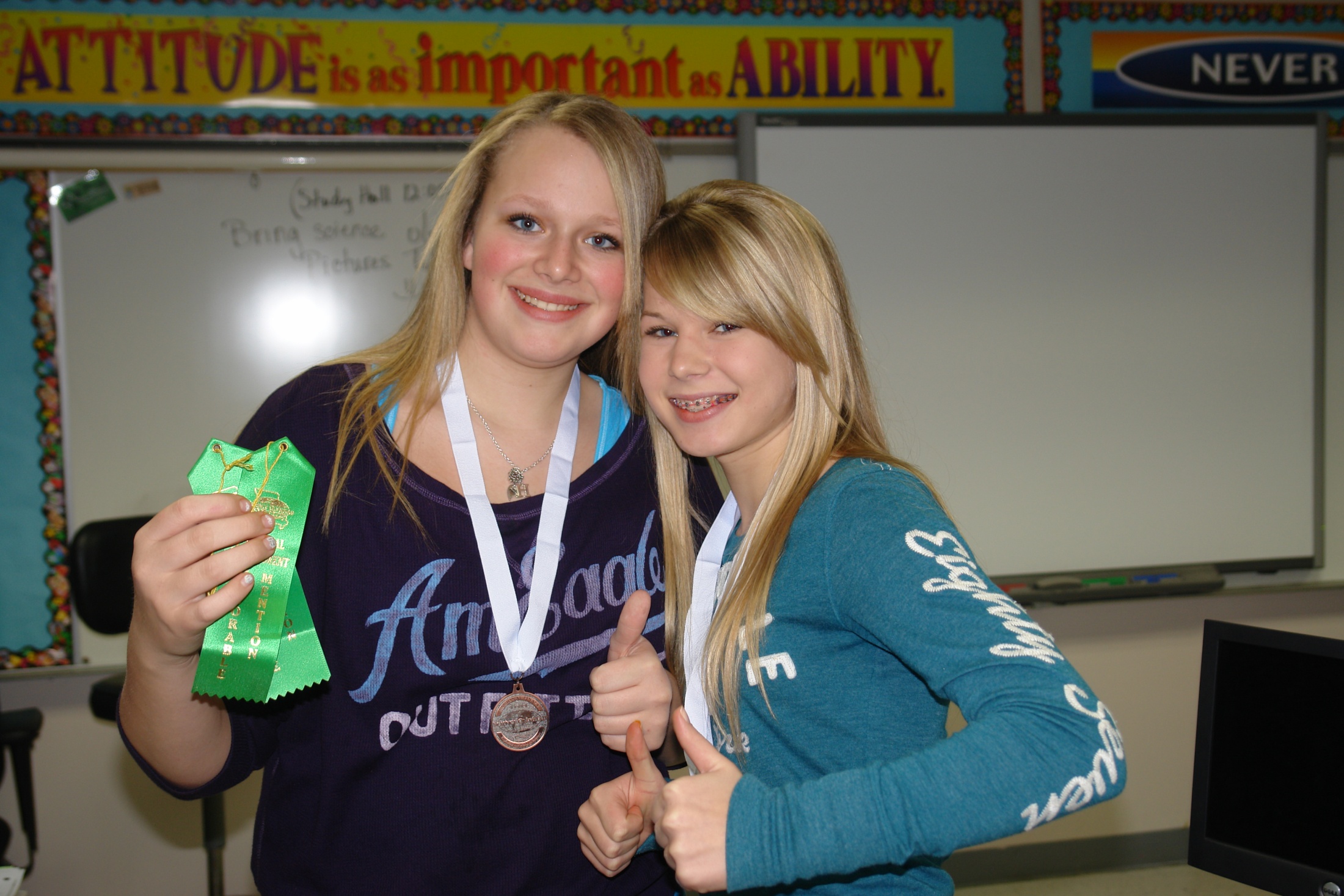 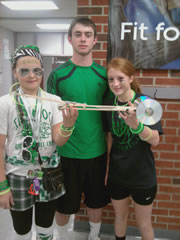 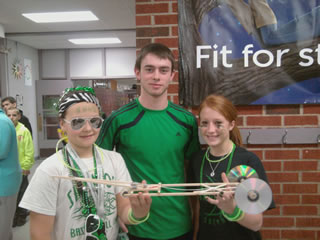 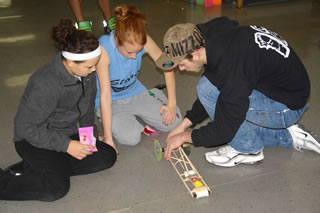 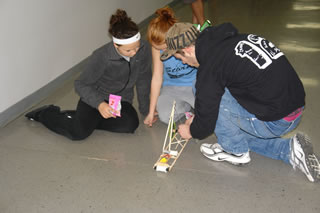 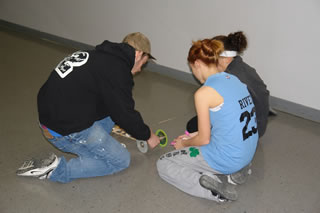 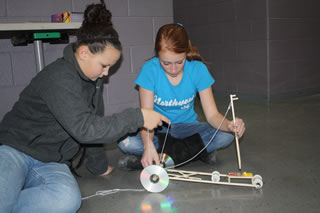 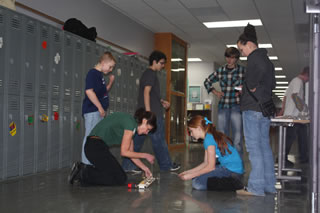 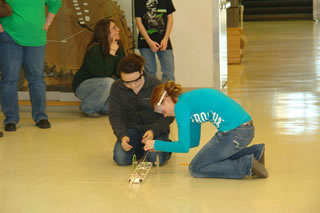 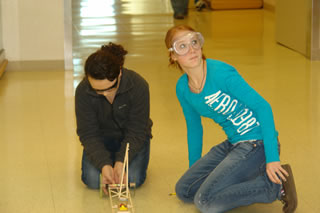 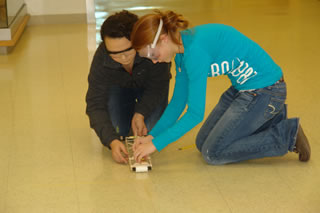 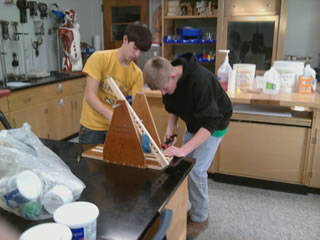 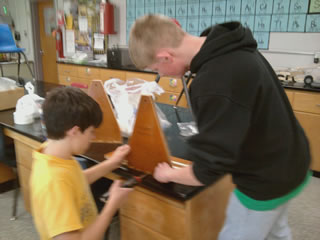 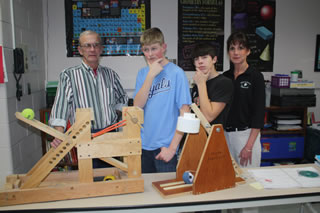 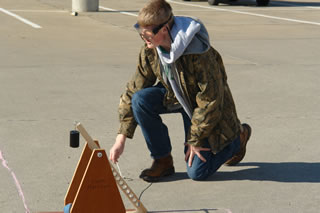 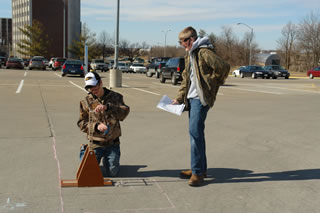 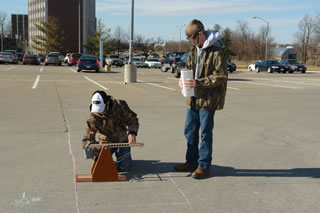 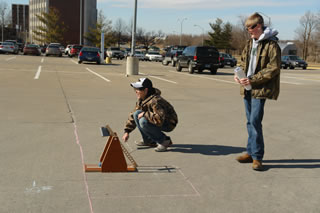 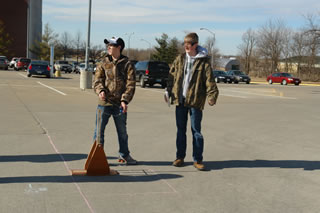 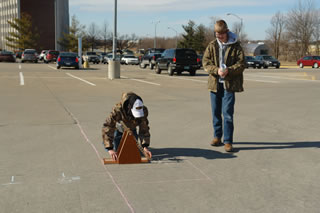 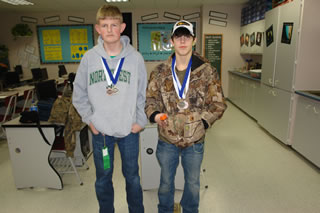 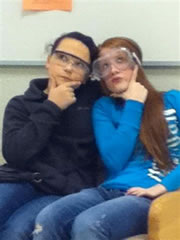 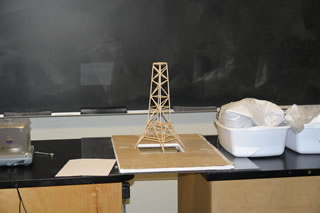 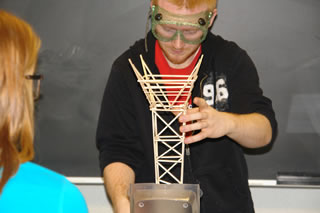 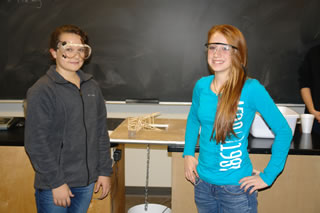 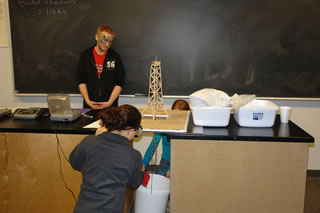 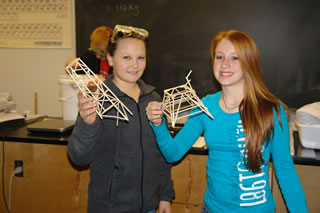 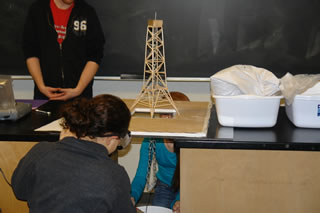 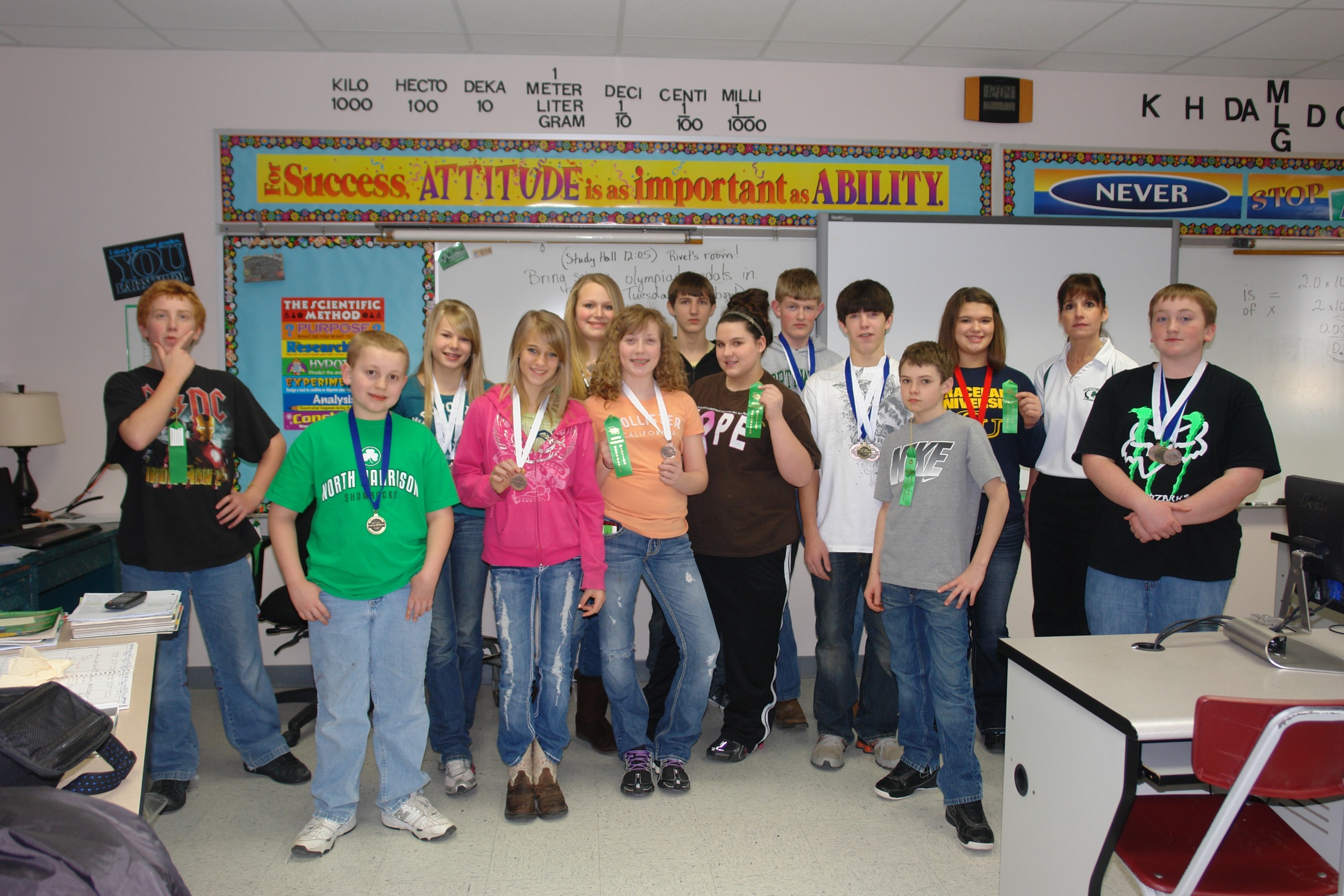 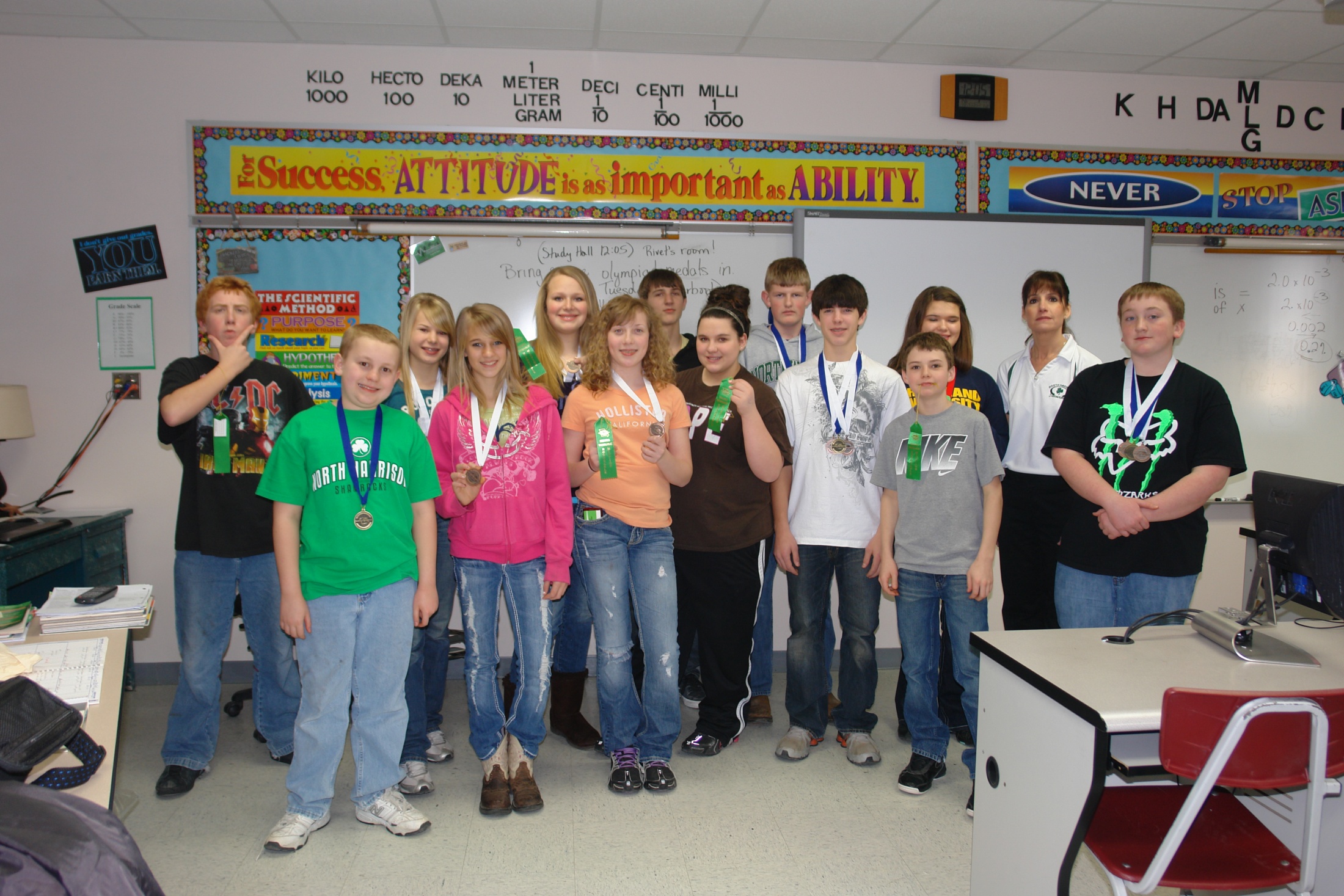